PEMPAL, IACOP, Radna skupina za reviziju u praksi
SMJERNICE
za planiranje revizijskog angažmana
Tbilisi, 2018.
PEMPAL, IACOP, Radna skupina za reviziju u praksi
SHJ?
Zašto je to potrebno?
Najbolja praksa?
Revizori?
Novopridošli?
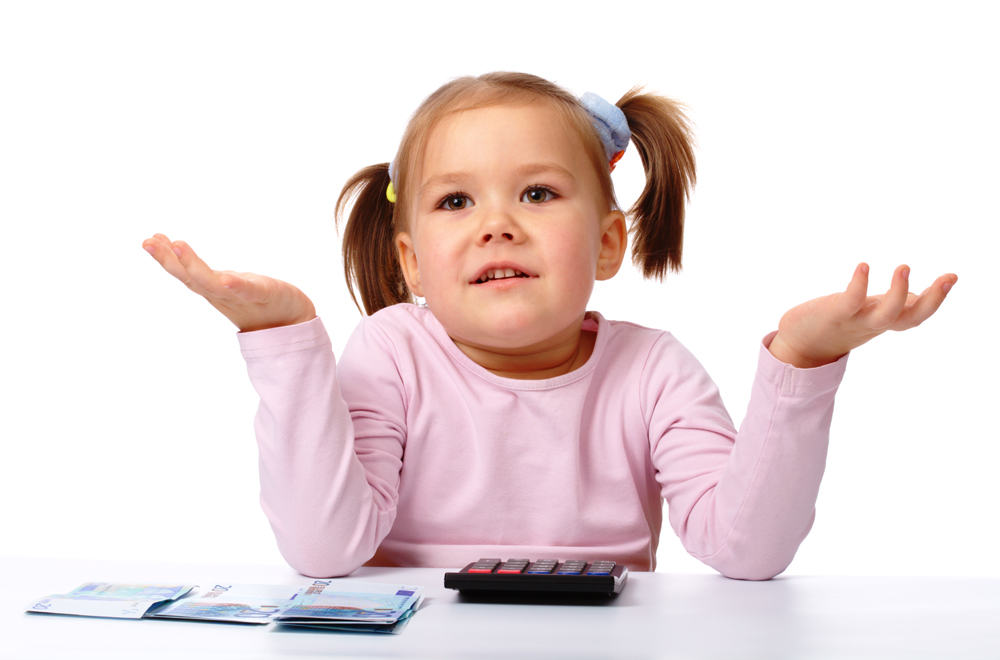 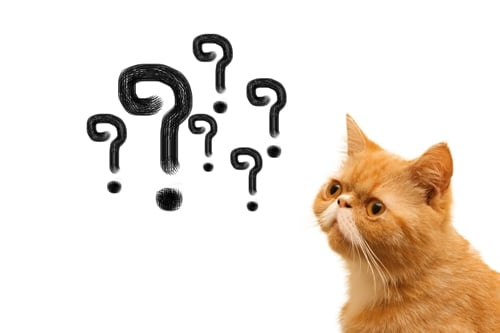 ZAŠTO?
Tbilisi, 2018.
PEMPAL, IACOP, Radna skupina za reviziju u praksi
U ovim su Smjernicama primijenjeni sljedeći standardi Instituta internih revizora:
Standard 2200 IIA-a – Planiranje angažmana
Standard 2201 IIA-a – Razmatranja kod planiranja
Standard 2210 IIA-a – Ciljevi angažmana
Standard 2220 IIA-a – Obuhvat angažmana
Standard 2230 IIA-a – Dodjela sredstava u okviru angažmana
Standard 2240 IIA-a – Radni program angažmana
Tbilisi, 2018.
PEMPAL, IACOP, Radna skupina za reviziju u praksi
Poanta planiranja jest utvrditi ciljeve i obuhvat revizijskog angažmana.
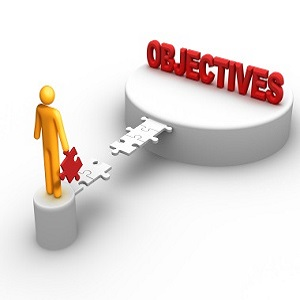 +
Pomaže upravljanju unutarnjom revizijom
Osigurava instrumente za vremensko praćenje
Omogućava da se osiguraju prikladni i dostatni resursi
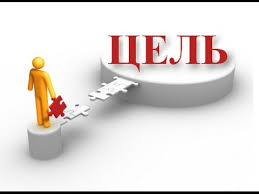 a
Tbilisi, 2018.
PEMPAL, IACOP, Radna skupina za reviziju u praksi
1. FAZA – Početak i planiranje
– Pismo o preuzimanju angažmana
– Pismo obavijesti
– Prvi sastanak
– Planiranje (uključujući evaluaciju unutarnjih kontrola, analizu rizika, uspostavljanje ciljeva i obuhvata itd.)
 
2. FAZA – Rad na terenu
– Memorandum o obuhvatu i ciljevima
– Inicijalni sastanak
-–Rad na terenu
– Završni sastanak
 
3. FAZA – Izvještavanje
– Nacrt revizijskog izvješća
– Kontradiktorni postupak
– Završno revizijsko izvješće
 
4. FAZA – Praćenje preporuka
– Redovito praćenje provedbe preporuka
Redoslijed
Tbilisi, 2018.
PEMPAL, IACOP, Radna skupina za reviziju u praksi
Elementi planiranja angažmana sljedeći su:

Preliminarno ispitivanje

Postavljanje ciljeva

Definiranje obuhvata revizije

Dodjela sredstava

Objava programa revizije
Rezultati ankete
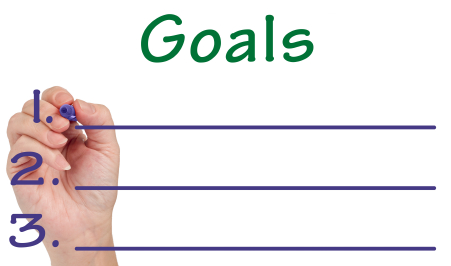 Ciljevi
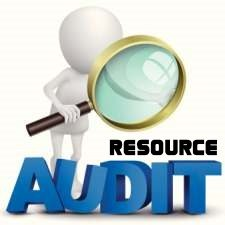 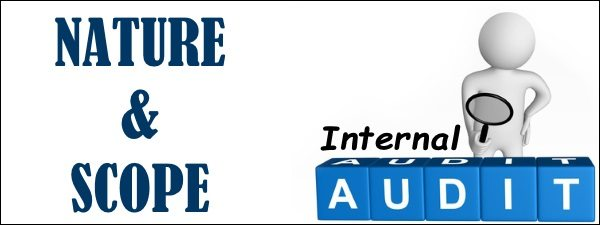 Priroda i 
obuhvat
u. revizije
Revizija resursa
Tbilisi, 2018.
PEMPAL, IACOP, Radna skupina za reviziju u praksi
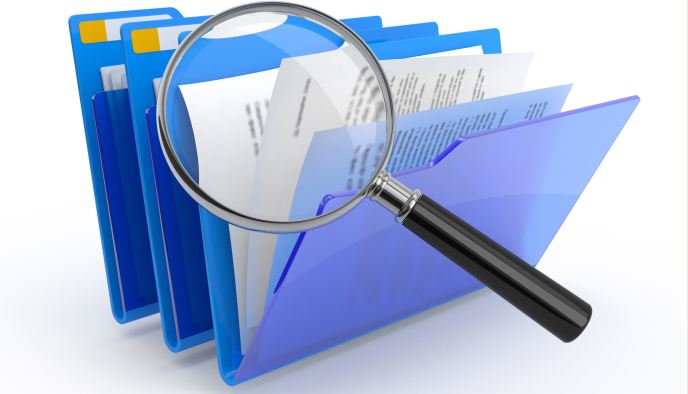 Dokumentiranje rada
Memorandum o planiranju angažmana
Program revizije
Memorandum o obuhvatu i ciljevima
Raspored planiranja
Program angažmana
Tbilisi, 2018.
PEMPAL, IACOP, Radna skupina za reviziju u praksi
Dodatne smjernice
Pismo o preuzimanju angažmana
Provođenje intervjua
Dokumentiranje rada
Uvodni sastanak
Inicijalni sastanak
Resursi za reviziju
Prikupljanje informacija
Tbilisi, 2018.
PEMPAL, IACOP, Radna skupina za reviziju u praksi
Pitanja i odgovori
Tbilisi, 2018.